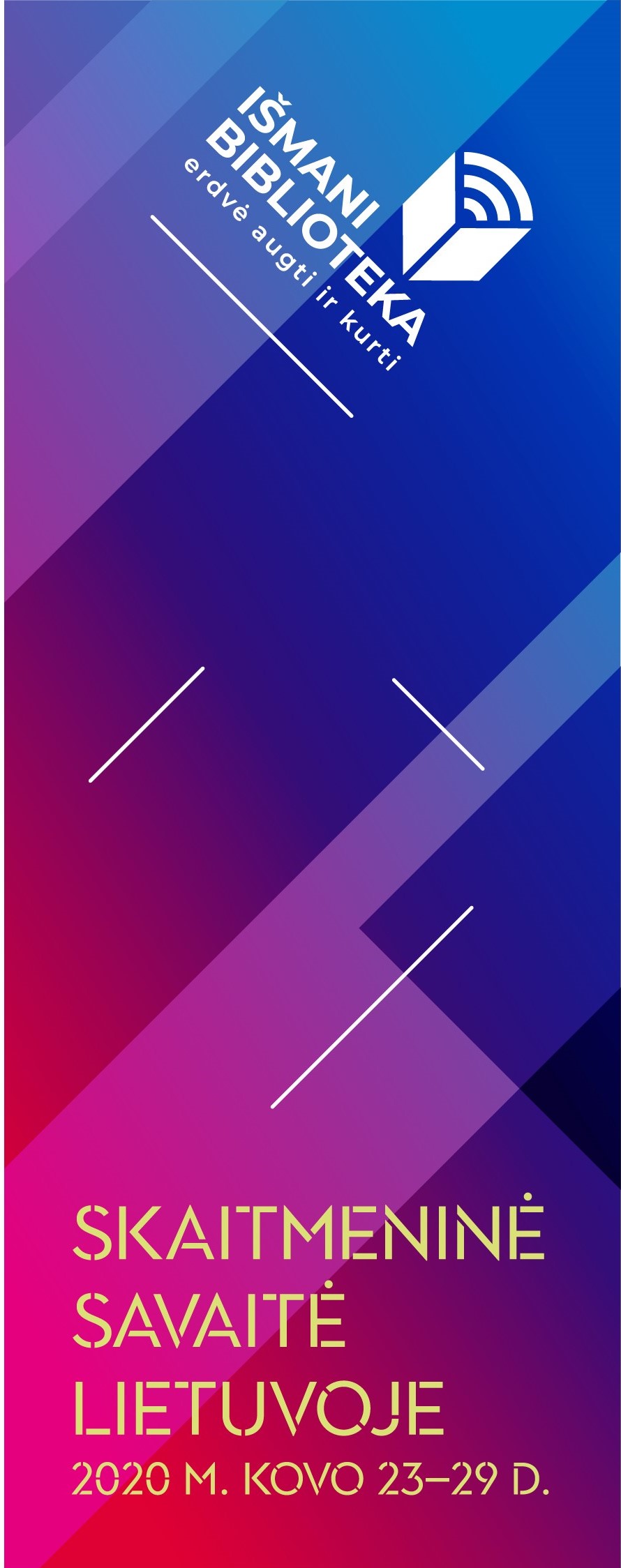 Praktinis užsiėmimasNEĮTIKĖTINI PASIŪLYMAI INTERNETE. KAIP NEUŽKIBTI?
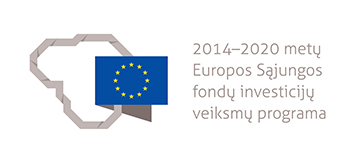 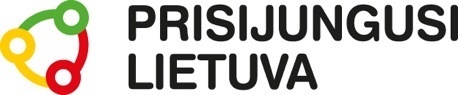 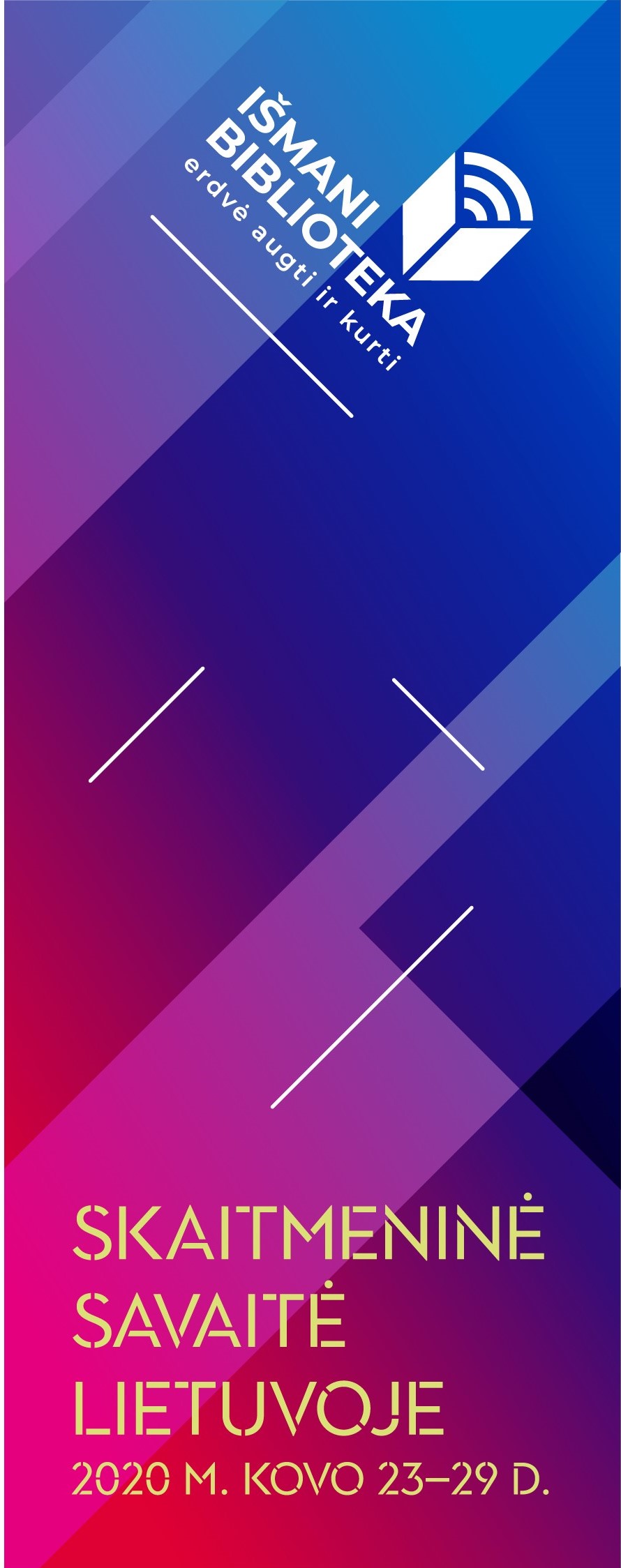 UŽDUOTIES ANKETA
ŽAIDIMO PRISTATYMAS
Veiklos turinys – praktinė užduotis skirta įvairių internete sutinkamų pasiūlymų analizei. Aptarimui bus pateikiami neįtikėtini pasiūlymai, dažniausiai siekiantys apgauti vartotoją ar juo pasinaudoti. Tačiau, iš 5 pateiktų atvejų, vienas yra skirtas standartinės reklamos aptarimui. Dalyviai kviečiami pasitelkti kritinį mąstymą ir įvertinti skirtingus neįtikėtinų pasiūlymų atvejus grupėse.
NEBŪK PATIKLUS!
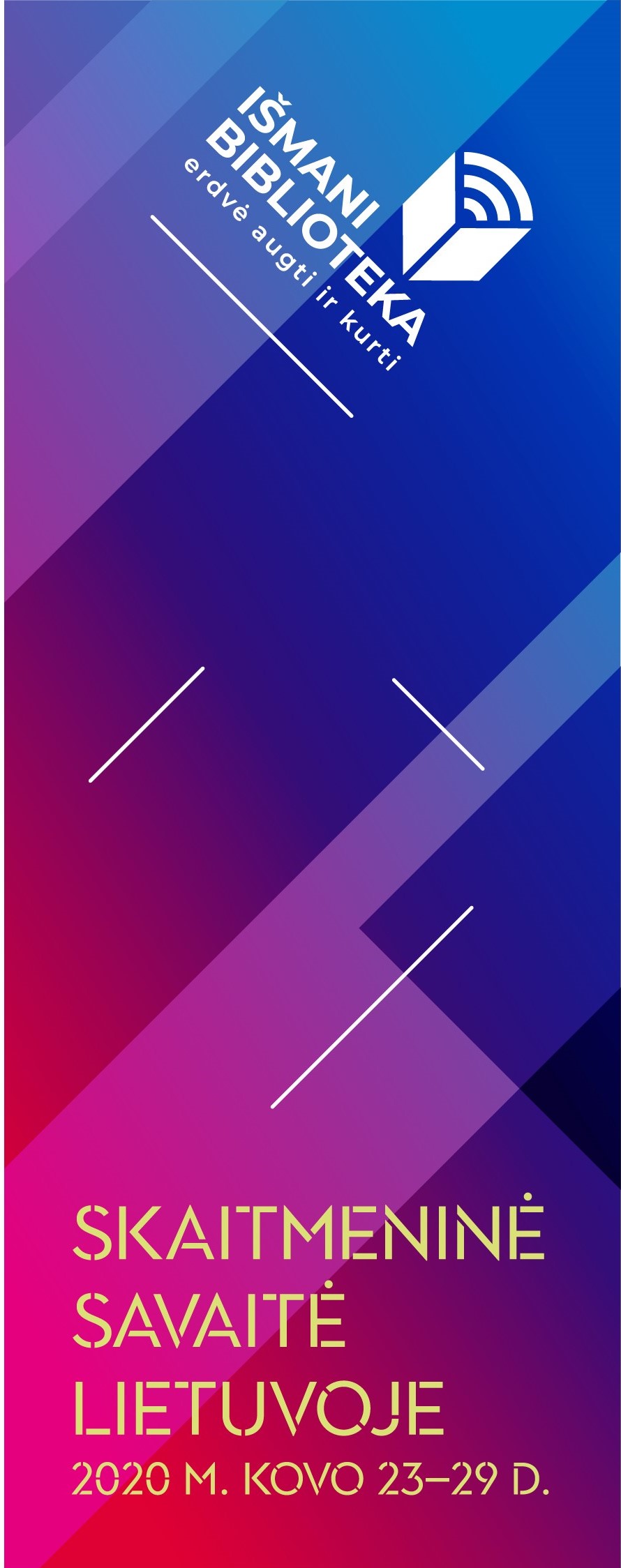 TEORINĖ DALIS I
Su reklama internete neišvengiamai susiduriame kiekvieną dieną. Tačiau informacijos sraute atrasite ir tokių pasiūlymų, kurie kvies per vieną dieną tapti milijonieriais, atsisakyti nereikalingų kilogramų mažiau nei per mėnesį ar nusipirkti prabangią prekę vos už kelias dešimtis eurų!
 
Kaip neužkibti ant sukčių kabliuko ir nesusigundyti neįtikėtinais pasiūlymais? Įjunkite kritinį mąstymą ir nepasiduokite emocijoms!
ĮJUNK KRITINĮ MĄSTYMĄ!
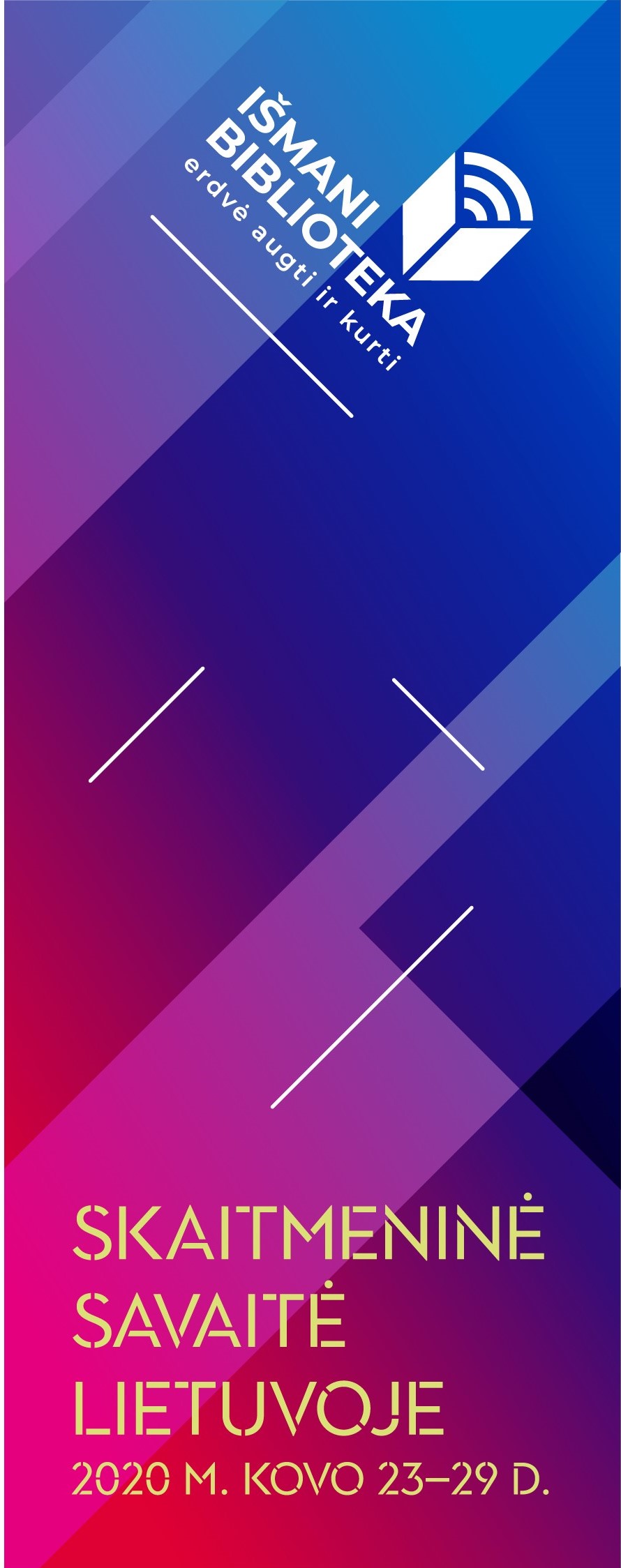 TEORINĖ DALIS II
Kuomet vertėtų atsargiai vertinti reklaminį pasiūlymą ar skelbimą? (I)

Skelbime žadamos neįtikėtinos gėrybės (greitas praturtėjimas, stebuklingas plaukų ataugimas ir pan.).
Reklaminiame skydelyje ar socialiniuose tinkluose esančioje reklaminėje žinutėje nėra prekės ženklo, padedančio suprasti, kas siūlo šią paslaugą.
Už vertingą prekę siūloma neadekvačiai maža kaina.
Skelbimo autorius yra anonimas.
Pasiūlymas pateiktas taip, kad norint sužinoti daugiau, būtina paspausti reklaminį skydelį ar žinutėje esančią neaiškią nuorodą.
Nurodomos sąskaitos ar tariami investiciniai fondai yra ne Lietuvoje.
ĮJUNK KRITINĮ MĄSTYMĄ!
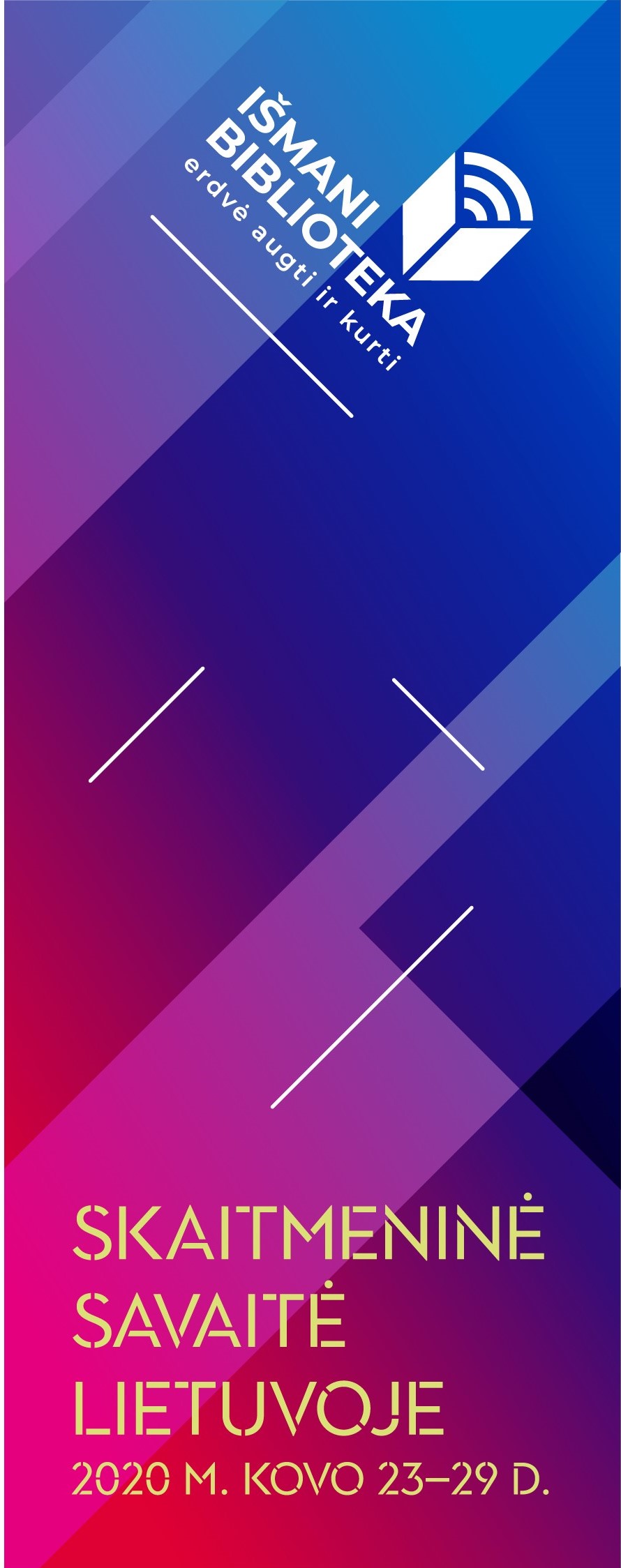 TEORINĖ DALIS III
Kuomet vertėtų atsargiai vertinti reklaminį pasiūlymą ar skelbimą? (II)

Apie siūlomas gėrybes nerandate patikimos informacijos.
Neaiškiais tikslais prašoma pateikti asmens ar mokėjimo duomenis.
Tokių pasiūlymų autoriai nenurodo savo kontaktinių duomenų, rekvizitų.
Įtartinai ragina pervesti pinigus, pirkti neaiškią prekę ir laukti praturtėjimo ar esą stebuklingos prekės rezultato.
Nukreipia į neaiškų, nesaugų internetinį puslapį.
ĮJUNK KRITINĮ MĄSTYMĄ!
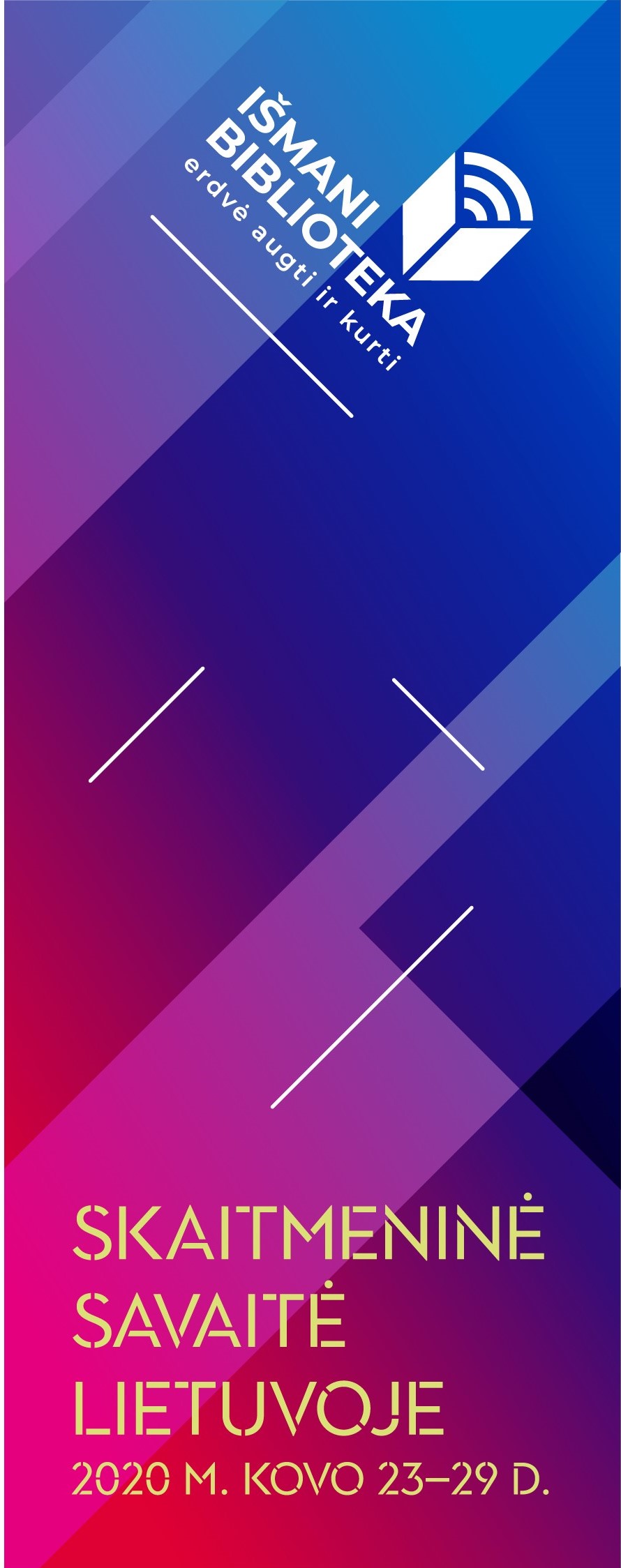 TEORINĖ DALIS IV
Atminkite, investicijos į fondus, akcijas ar kitus projektus yra sudėtingas, finansinio raštingumo reikalaujantis procesas. Visais atvejais, kuomet kviečiama investuoti į labai sėkmingus projektus, žadama greita grąža, – žvelkite kritiškai ir pasitarkite su profesionalais.

Apgavikiška, vartotoją klaidinanti arba apgauti siekianti reklama – užtraukia baudžiamąją atsakomybę. Įtardami galimą sukčiavimo atvejį informuokite policijos pareigūnus arba vartotojų teisės tarnybą bei svetainės, kurioje aptikote reklamą, administratorių.

Įspūdingos nuolaidos, akcijos, išpardavimai – negali būti traktuojami kaip apgavikiški pasiūlymai, jų tikslas nėra apgauti pirkėją ar sukčiavimo būdu išgauti pinigus. Išskyrus tuos atvejus, kuomet nuolaidos yra fiktyvios.
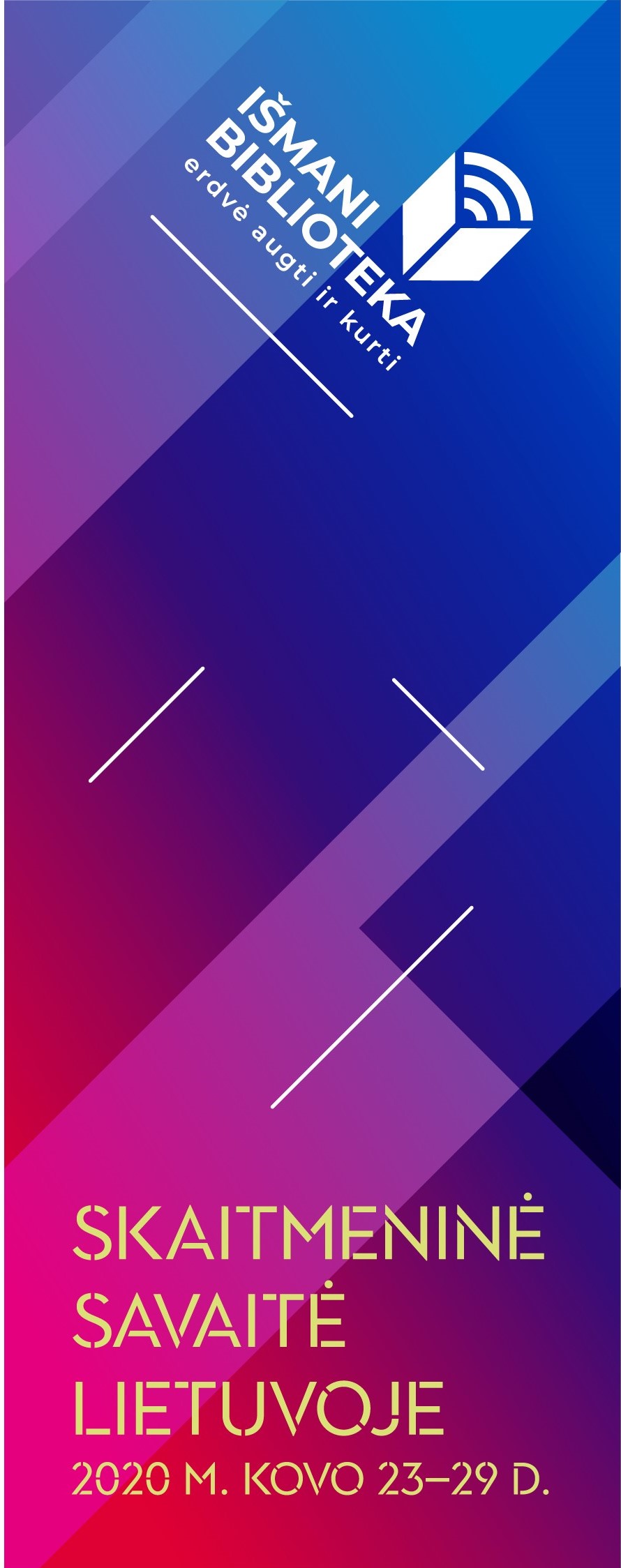 TAISYKLĖS
Parengiamas užduoties pristatymas projektoriaus ekranuose.
Trumpai išdėstoma užsiėmimo teorinė dalis.
Dalyviai kviečiami susiskirstyti mažomis grupėmis po 2-4 žmones, atsižvelgiant į dalyvių skaičių. Viso sudaromos 5 grupės. 
Kiekviena iš grupių gauna klausimyno lapą su skirtingomis situacijomis.
Dalyviai kviečiami išanalizuoti gautus internetinių pasiūlymų atvejus ir, kritiškai įvertinus, atsakyti į pateiktus klausimus.
Užduočiai atlikti dalyviams suteikiama 15 min. Reaguoti pagal auditorijos poreikius.
Užsiėmimo pabaigoje vedėjas kviečia auditoriją aptarti kiekvieną atvejį. Išklausomi grupių atsakymai. Esant poreikiui – atsakymai papildomi.
Dar kartelį akcentuojami esminiai momentai, kaip neapsigauti sulaukus ypatingo pasiūlymo internete.
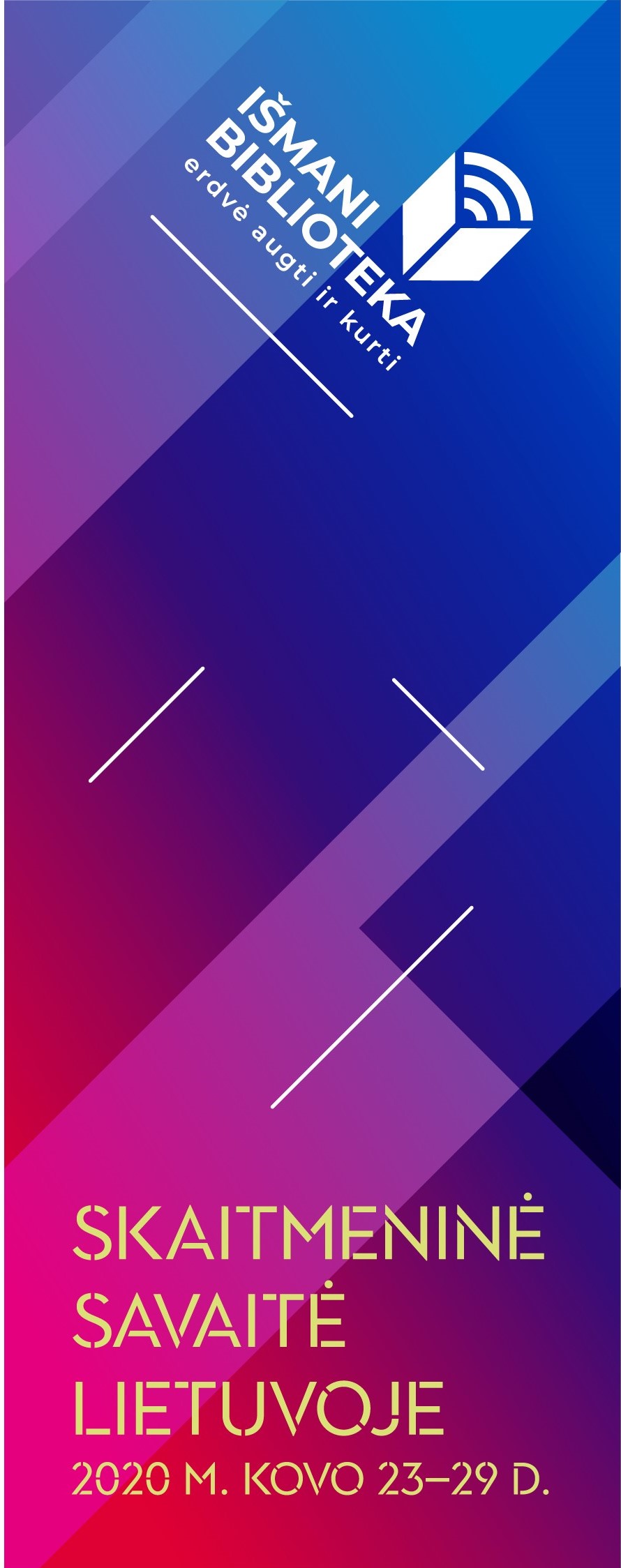 SĖKMĖS!
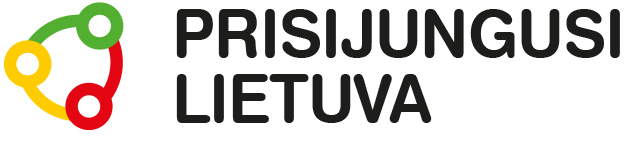 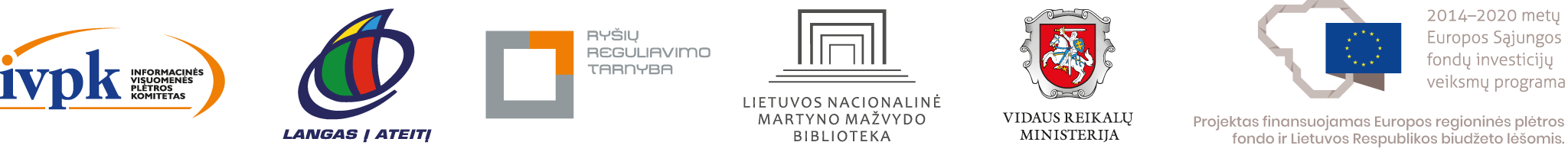